číslo: VY_32_INOVACE_26_10
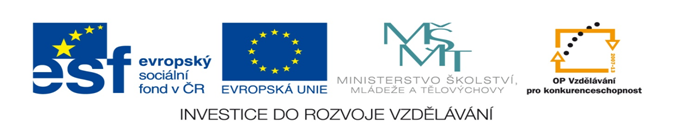 Základní škola Jindřichův Hradec I, Štítného 121
Digitální učební materiál vznikl v rámci projektu "Inovace + DVPP", EU peníze do škol, CZ.1.07/1.4.00/21.3768


Název: Mykénská civilizace

Autor: Mgr. Eva Vondrková

Vzdělávací oblast: Člověk a společnost

Předmět: Dějepis

Ročník: 6. ročník
Metodický list - anotace
Metodický list – anotace:
Didaktický učební materiál Mykénská civilizace slouží k vizuální podpoře výkladové části hodiny. Jednotlivé strany prezentace lze použít jako zápis do sešitu. Na straně 12 je kontrolní, opakovací cvičení. Řešení není uvedeno, neboť vyplývá z prezentace.
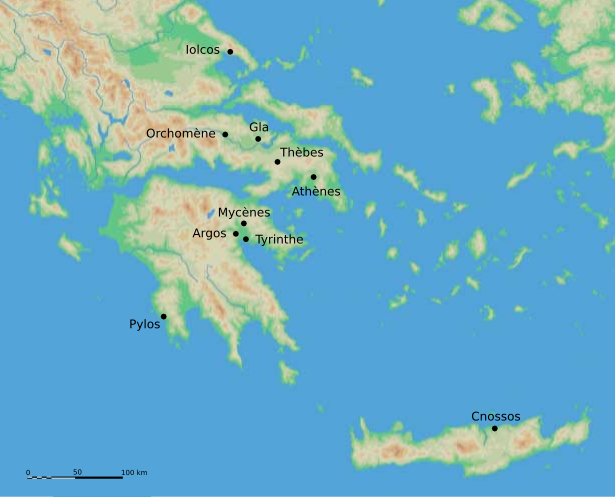 Mykénská civilizace
Mykénská civilizace
Vytvořily ji řecké kmeny Achájů po roce 2000 př. n. l. 
Název podle města Mykény v Řecku
Ovlivněna civilizací z Kréty
Mykénské paláce
Mykénské paláce oproti krétským měly mohutné hradby z obrovských kamenných kvádrů kladených vedle sebe bez maltového spojení.
Jeden kámen vážil asi 10 tun.
Říká se mu kyklopské zdivo. 
Podle řeckých bájí totiž mohl takové kameny zvednout pouze jednooký obr – Kyklop.
Kyklopské zdivo
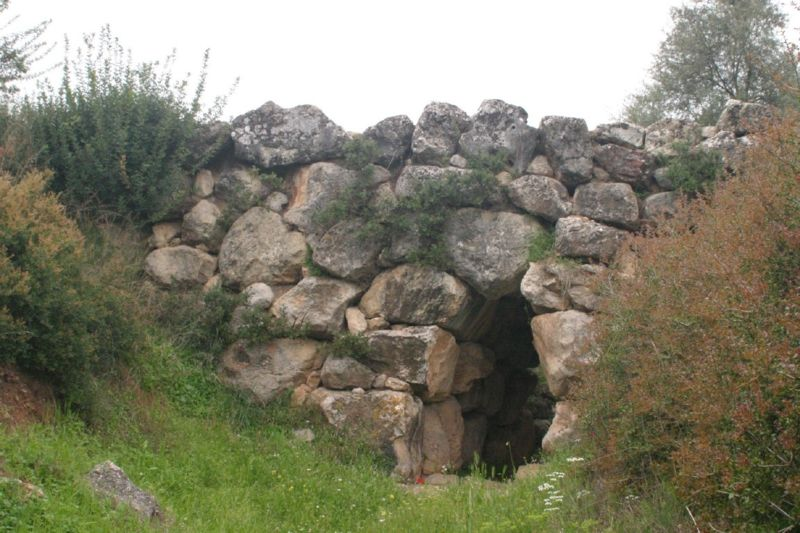 Královské hrobky v Mykénách
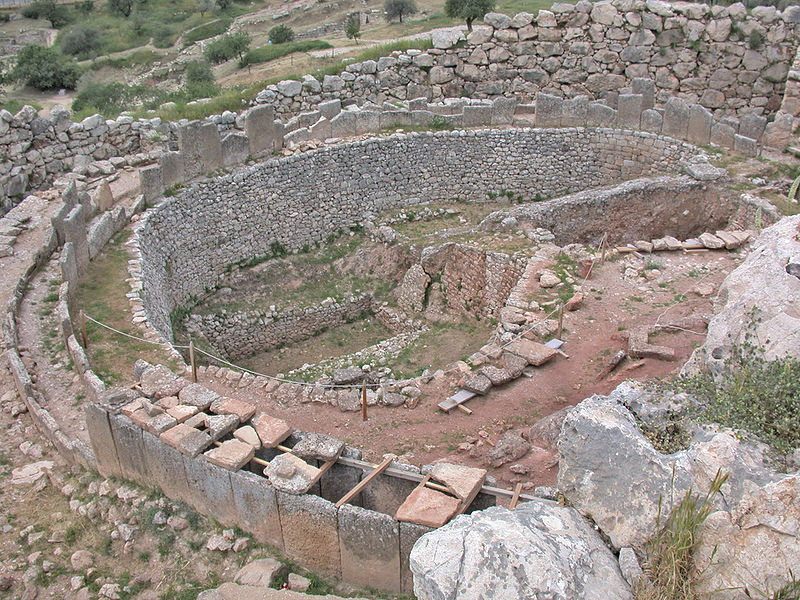 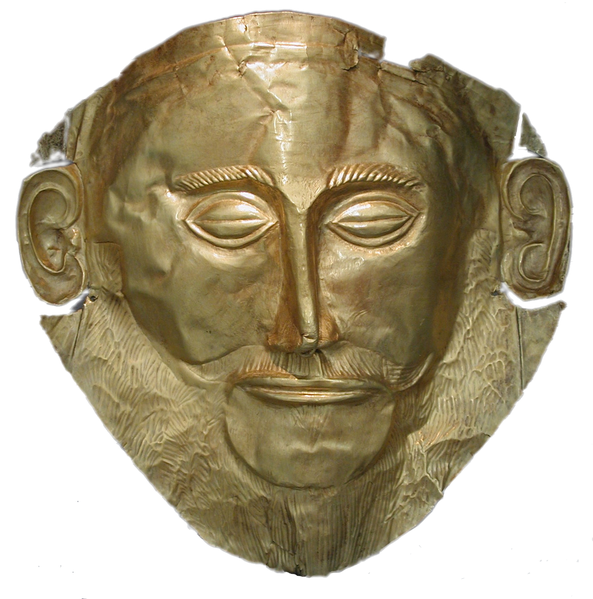 V hrobech vládců bylo nalezeno  několik posmrtných masek ze zlata nebo stříbra, které zakrývaly tváře králů. Nejslavnější je Agamemnonova..
Lineární písmo B
Od Minojců převzali lineární písmo B.
Rozluštil ho Angličan Michael Ventris roku 1951 – 1953.
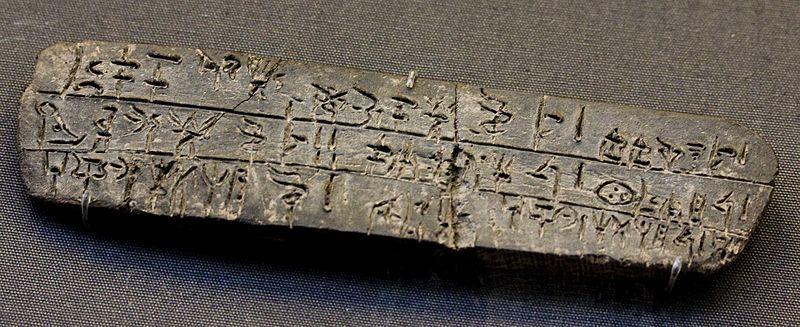 Zánik mykénské civilizace
Mykénská civilizace zanikla v důsledku vpádu „mořských národů,“ později řeckých kmenů Dórů.
Opakování:   Jsou tvrzení pravdivá? Pokud ne, oprav je:
Zdroje a citace:
Obrázek ze strany 3 byl stažen 10. 2. 2014:
http://commons.wikimedia.org/wiki/File:Sites_myc%C3%A9niens.png
Obrázek ze strany 6 byl stažen 10. 2. 2014 :
http://commons.wikimedia.org/wiki/File:Arkadiko2.jpg
Obrázek ze strany 7 byl stažen 10. 2. 2014 :
http://commons.wikimedia.org/wiki/File:MiceneCircoloTombeReali.jpg
Obrázek ze strany 8 byl stažen 10. 2. 2014 :
http://commons.wikimedia.org/wiki/File:MaskAgamemnon.png
Obrázek ze strany 9 byl stažen 10. 2. 2014 :
http://commons.wikimedia.org/wiki/File:Clay_Tablet_inscribed_with_Linear_B_script.jpg